Generative AI ...
Qing Wang, Ph.D.
06/02/2023
[Speaker Notes: Good Morning, everyone. My name is Qing Wang, a data scientist in AICAP team. Today, I’m going to talk about the current most popular topic: Generative AI, which is making waves around this real world. Okay, let’s begin our AI journey.]
Discriminative models vs Generative models
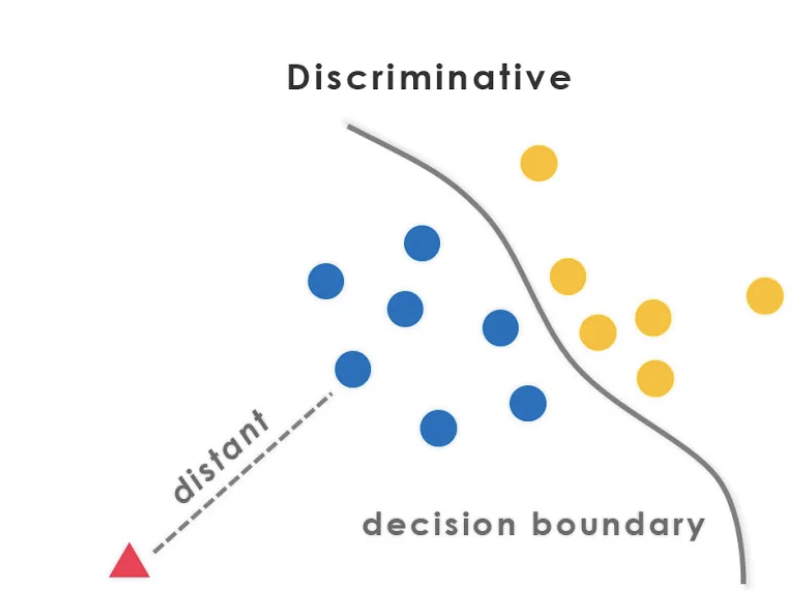 Discriminative models try to learn a hyperplane to separate the different classes. 
- e.g., a line in a 2D space.
- or, a 2D plane in a 3D space.
[Speaker Notes: In machine learning or AI, one major division is generative versus discriminative modeling, which you must be heard from any intro level machine learning course. 
Discriminative model, learns a predictor given the observations and in a more formal way, it captures the conditional probability of Y given X. For example, a very classic classification model, SVM. 

Discriminative models try to learn a hyperplane, or you could say a decision boundary to separate the different classes.]
Discriminative models vs Generative models
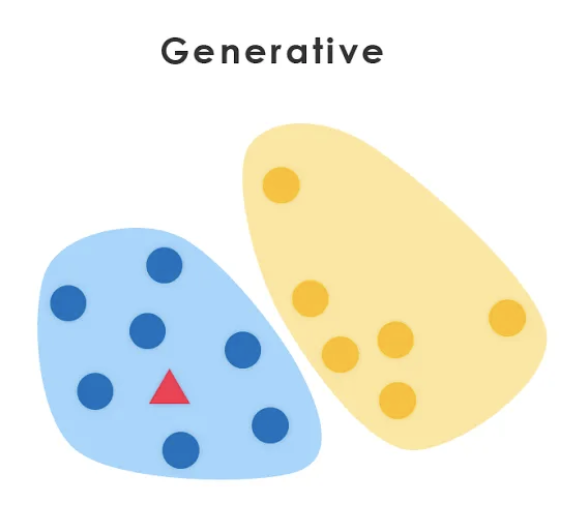 In other words, a generative model simulates how data is generated in the real world.
[Speaker Notes: While generative models try to solve more general problem of learning a joint distribution over all variables. In other words, a generative model simulates how data is generated in the real world.]
Generative AI Models Are Hard
Many generative models:
Text generation: Long Short-Term Memory Networks (LSTMs), Recurrent Neural Networks (RNNs), GRUs, etc.
Image generation: Generative Adversarial Networks (GAN), SeqGAN, GraphGAN, AttentionGAN, etc.
Generative Models
Discriminative Models
capture correlations
capture significant patterns
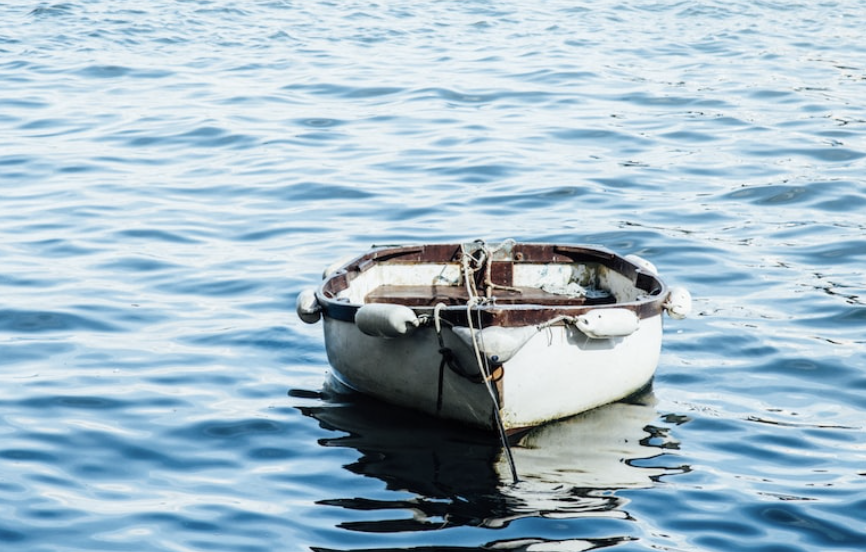 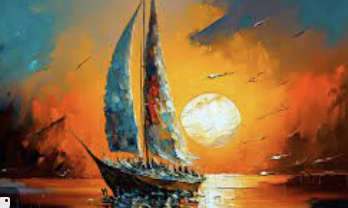 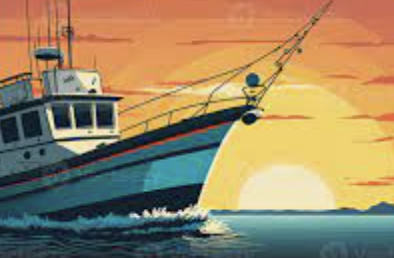 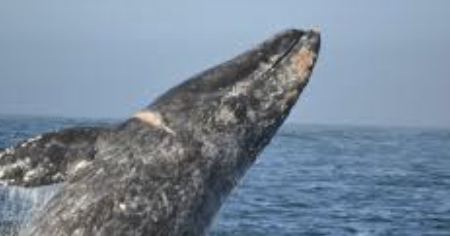 …
Y=1
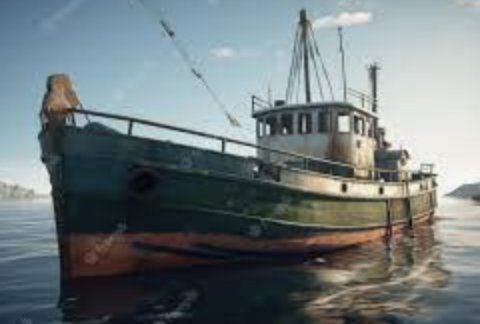 Y=0
AI Generated
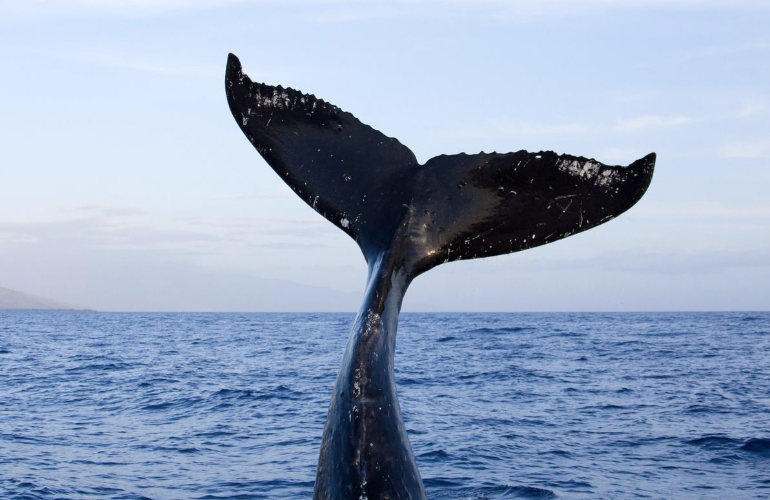 [Speaker Notes: You must be familiar with some generative models for text generation or image generation. 

Generative AI models tackle a more difficult task than discriminative models. Generative models have to model more.
For example, a generative model for images might capture correlations like “things look likes a boat are probably going to appear near things that look like water” These are very complicated distributions.

In contrast, a discriminative model tries to tell the difference between “boat” or “not boat” by just looking for a few significant patterns.

Given a large corpus of sequence data, LSTM models can be designed to learn the general structural properties of the corpus, and when given a seed input, can generate new sequences that are representative of the original corpus.]
Generative AI Models Are Hard
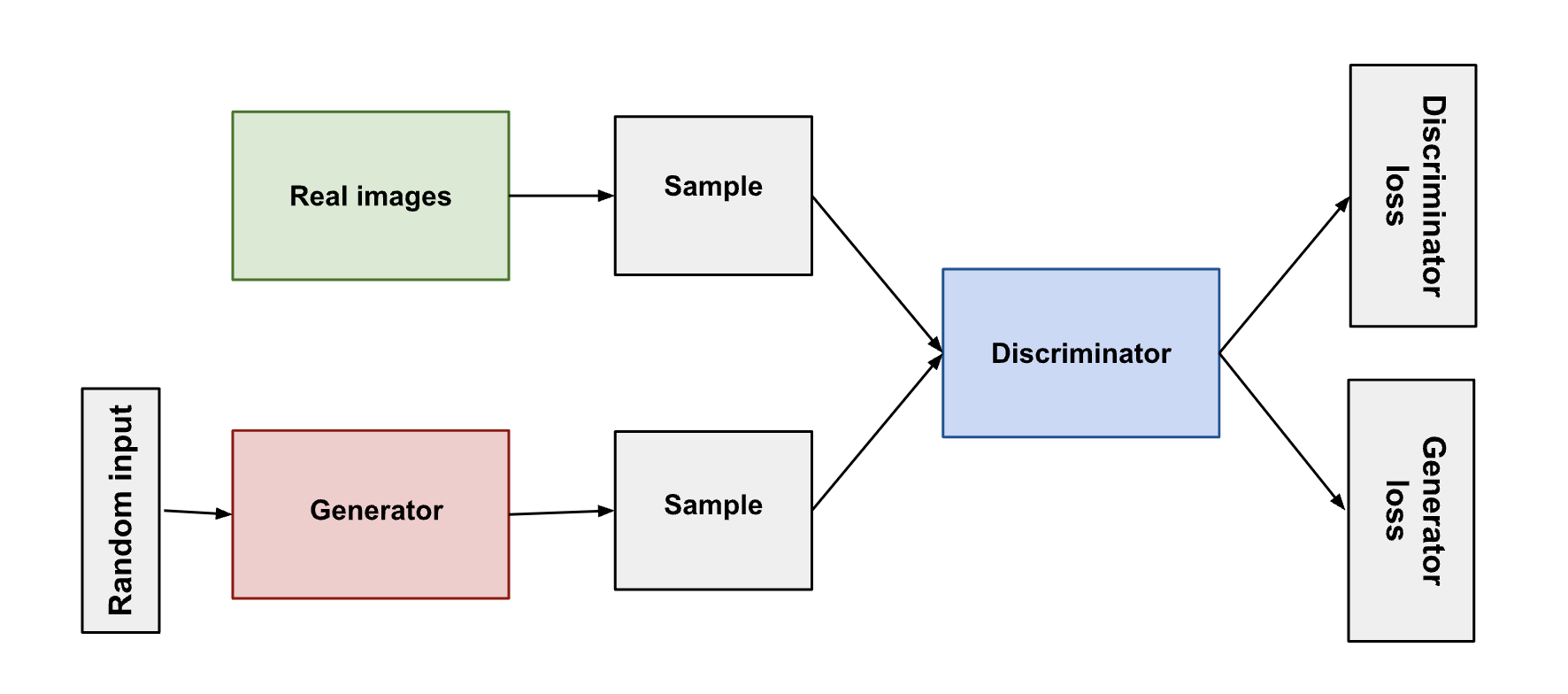 GANs
Do I look like Benjamin Franklin?
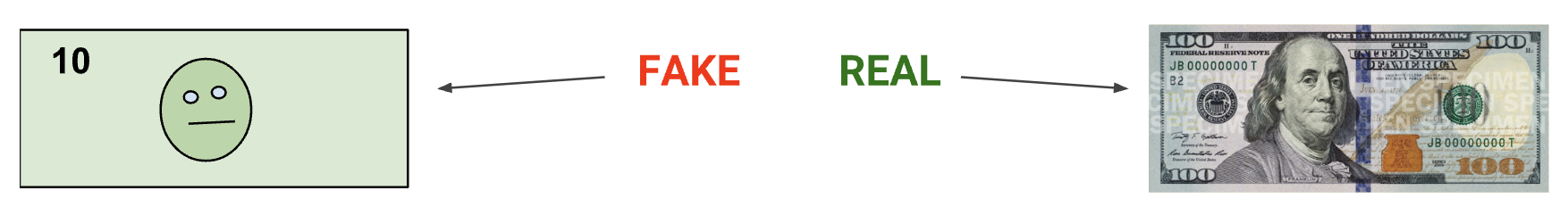 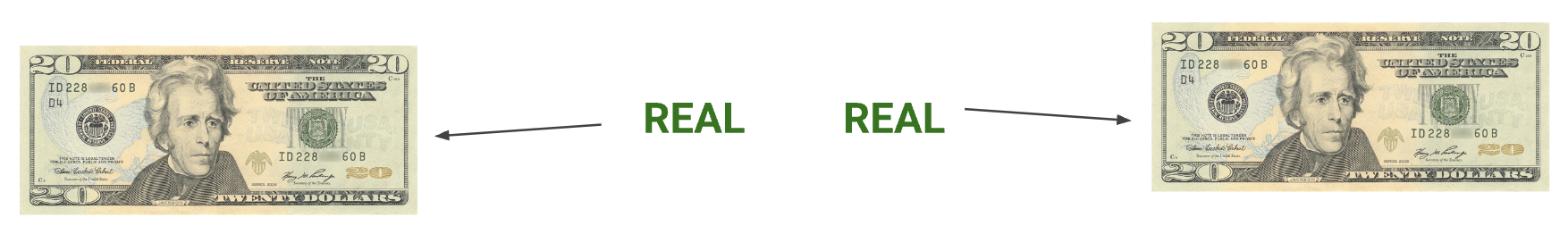 Lol, I am a real image!
[Speaker Notes: A generative adversarial network (GANs) is a class of machine learning frameworks for approaching generative AI, by estimating generative models via an adversarial process. 
GANs has two main components: generator and discriminator. Both losses from discriminator and generator are used to train for better generated results.]
ChatGPT AI Bots Conversation
https://youtu.be/rb_1-zxK0fQ
Two AI Bots Conversation written by ChatGPT. 
GPT-3, a state-of-the-art language model made up of 175 billion parameters, while GPT-2 model with only 1.5 billion parameters.
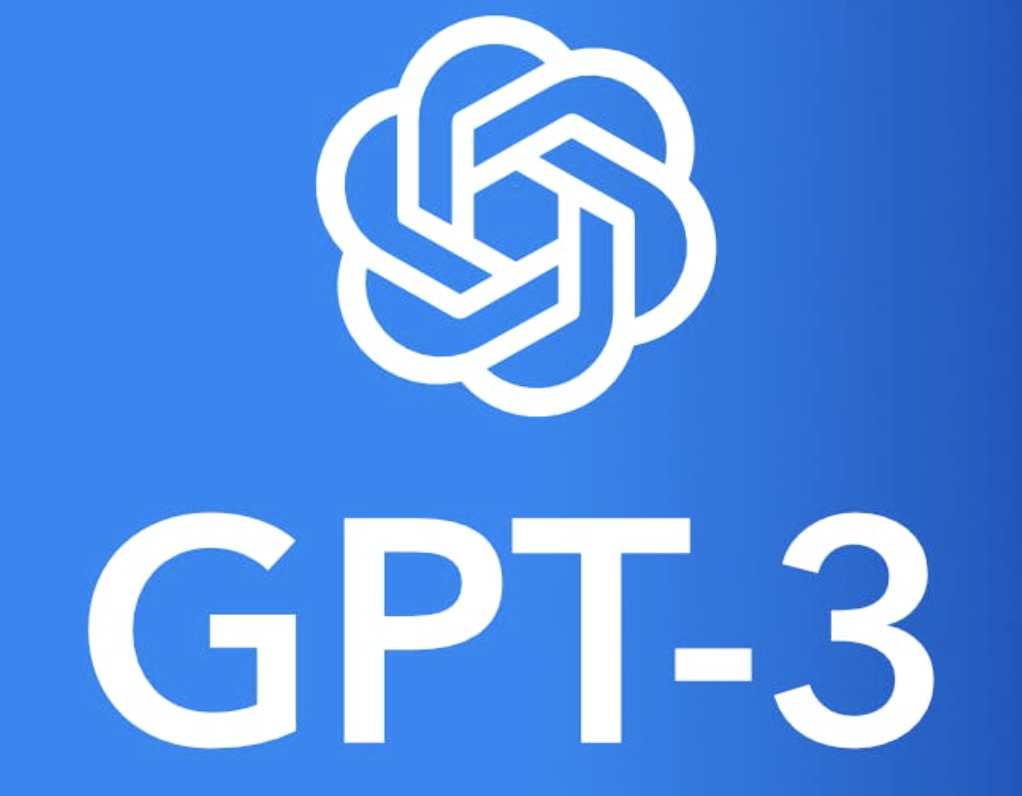 GPT-4 is reportedly about six times larger than GPT-3.
[Speaker Notes: ChatGPT, a type of large language model, it is still a generative model. It tries to model the distribution of the data space. That’s why it can not capture the latest information for conversations.]
Understanding ChatGPT
Discriminator
h
En
De
Scalar (REWARD)
x
Sequence Generator
update parameters
SeqGAN Model
h: real data
x: data generated by Generator. 
use the output of Discriminator as REWARD
update generator’s parameters to improve discriminator to get the maximum reward
[Speaker Notes: GANs model can hardly generate sequence data, which is discrete. But some researchers solved it by coming up with SeqGAN model.]
Understanding ChatGPT
How does Discriminator provide the REWARD for Generator?

     e.g., D(“What is your name?”, “I’m Qing Wang. ”)              + 1.0
     e.g., D(“What is your name?”, “I’m Super COOL. ”)            + 0.8
     e.g., D(“What is your name?”, “I’m happy. ”)                       + 0.1

     e.g., D(“What is your name?”, “I don’t know.”)                   + 0.1
[Speaker Notes: Here, we try to understand a tiny piece of the puzzle for ChatGPT through seqGAN model.]
TAKEAWAY
Generative models can generate new data instances.
Discriminative models discriminate between different kinds of data instances.
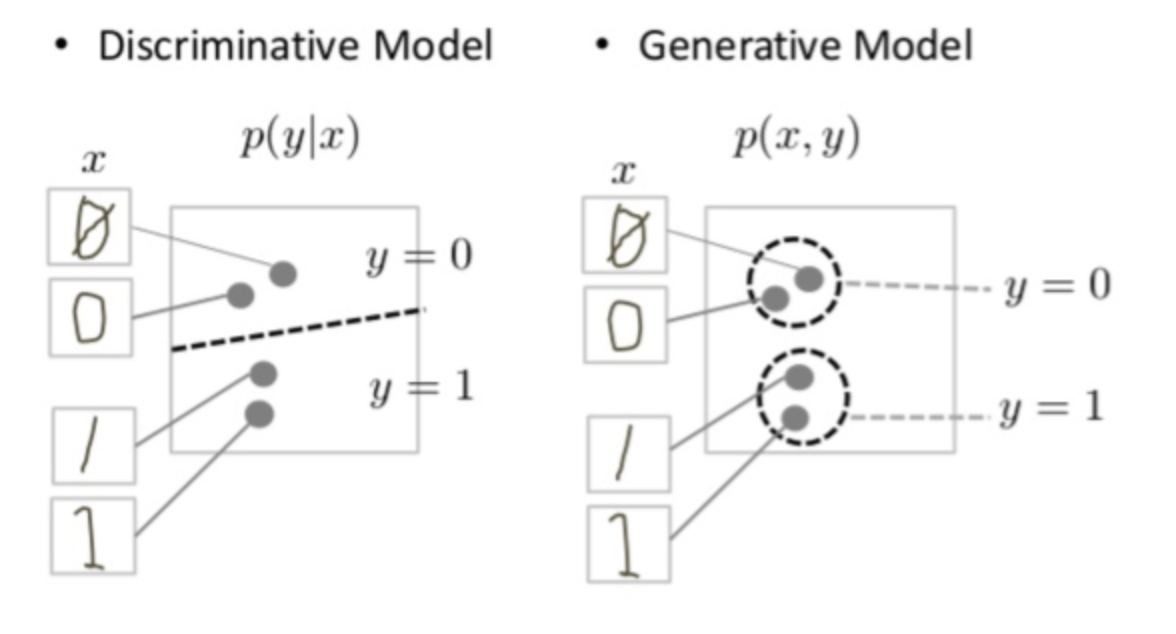 Discriminative Model and Generative Model of Handwritten Digits
[Speaker Notes: The discriminate models tries to tell the difference between handwritten 0’s and 1’s by drawing a line in the data space, 
While the generative model has to model the distribution throughout the data space.]